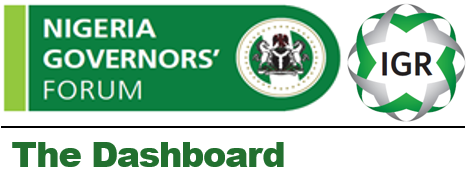 Background – the increasing role of DRM
DRM in figures
The ‘State’ of Tax Reforms 
The inflection point of tax reforms
The tax reform journey of States
Focused insights on the implementation of tax reforms
Conclusions – the increasing role of tax authorities
How to improve the quality of tax reforms
The Decade of DRM
2022 IGR PLE | Monday, 19th September 2022
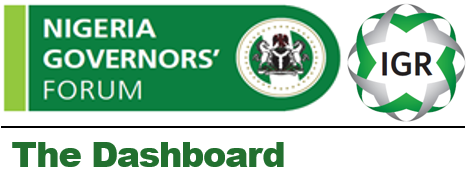 Increasing role of domestic revenues
Increasing global interest in domestic revenue mobilisation, particularly taxation (Fjeldstad, 2014). 
Push for tax reforms reflects a concern to better fund public spending and the renewed recognition of the centrality of taxation in state building and broader state-society relations. 
Implication of tax reforms for States
Better tax administrative practices 
Development financing (government administration, infrastructure provision, and social service delivery)
Supporting private sector growth (promoting a fair and competitive tax system)
Enhancing state capacity and state-society relations
Reduced dependence on aid
DRM in figures
Who contributes what?
FAAC
IGR
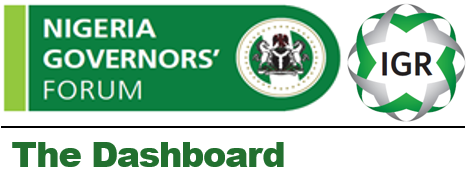 The inflection point of tax reforms
Tax reform at the state-level has received significant attention in the last decade, spurred by the mid-2014 – 2016 oil crisis which saw government revenues (% of GDP) decline by nearly half from 11% 2014 to 6% in 2016. 
The sharp revenue slump during the period revealed a previously overlooked risk – oil exports and oil revenues were more volatile than oil prices. 
The pathway of change for states was unlike the reform-stimulus at the federal level where tax reforms had long taken off in response to a national concern that the prevailing tax structures had not only imposed large costs on the national economy by distorting economic decisions, but that many were either unfair, unnecessarily complex, or highly subject to avoidance and evasion.
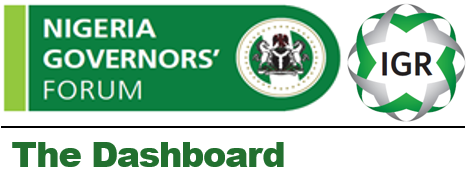 Ending multiple/double taxation
Within the legal context, one of the primary tools for streamlining taxes and curtailing the rise of ‘nuisance’ taxes is the establishment of a consolidated revenue code (CRC), also called a harmonised tax law, to exhaustively cover the system of laws or a particular area of law, through a process of codification. The CRC ensures that the government’s effort to raise tax revenues does not lead to the proliferation of arbitrary or duplicative taxes. 
The CRC was first introduced in 2018 by three (3) states, with Kaduna, Kogi and Plateau as the forerunners, 16 states followed  in 2019, 10 additional states in 2020 and a total of 32 states1 by mid-2022. 
Lessons from states have shown that implementing the CRC ensures that the following practices are put in place:
All states have a modern tax law, usually post 2010.
All sources of revenue and rates are approved by the House of Assembly and signed into law by the Governor. This includes revenues from MDAs and the local government authorities.
The SIRS is the sole collecting and accounting agency for all state taxes.
All revenues are paid into a single revenue account.
All laws, revenue sources and rates are freely accessible on the state’s (or IRS) website and are used in practice by tax authorities
The law has a schedule of all the taxes and revenues of the state collectable by the SIRS
An established process for updating the schedules.
Some of these laws are consolidated but not harmonised; while the taxes and rates may be clear, there are still overlaps leading to effective multiple taxation. 
1Abia, Adamawa, Akwa Ibom, Anambra, Bauchi, Bayelsa, Benue, Borno, Cross Rivers, Delta, Ebonyi, Edo, Ekiti, Gombe, Jigawa, Kaduna, Kano, Katsina, Kebbi, Kogi, Kwara, Nasarawa, Niger, Ogun, Ondo, Osun, Oyo, Plateau, Sokoto, Taraba, Yobe, and Zamfara.
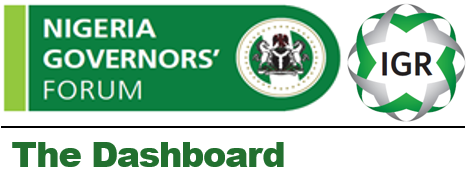 Making the most of the IRS
Administrative and financial autonomy has been the most important driver of tax administration. The reform is usually the take-off point from which all other institutional reforms are launched and sustained, because ‘frees’ the SIRS from the controls of the civil service.
In 2019, an NGF study which reviewed data from 20 States, comparing their institutional arrangement and source of funding for the periods 2015 – 2018 revealed that autonomy was a necessary, though not a sufficient condition to mobilise revenues sustainably. The report showed that Kwara, Zamfara and Bauchi states – the top three high performers at the time, recorded over a 100% growth in their IGR following the implementation of full autonomy. 
The latest data shows a sustained push for independence by all tax authorities in the country, although in practice, only 142 of them have enforceable powers. In the majority of States, the sections of the revenue laws that give the tax authorities independence have become ‘dead letters’ or ‘desuetudes’ due to a long period of disuse. 

To address this challenge, at least 20 States reported that they have developed a transition plan for full autonomy.
2Abia, Akwa Ibom, Bauchi, Benue, Edo, FCT, Kano, Katsina, Kogi, Kwara, Lagos, Ogun, Ondo and Sokoto.
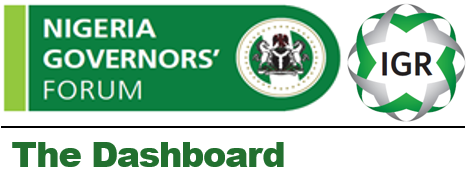 Institutionalising the IRS
In the last two years, nearly all states have implemented at least one reform to strengthen their taxpayer compliance and taxpayer services units. These functions are geared towards fostering the SIRS-taxpayer relationship.
On the other hand, reforms targeted at introducing performance pay for tax officials have been relatively stagnated (adopted in only half of the states), due primarily to the absence of financial autonomy in 22 states. 
The use of service charters which help establish service pledges, service standards, the rights and obligations of taxpayers, complaints, redress mechanisms as well as service fees, have become change management tools in 21 States. 
20 states have also created specialised units to manage high net worth individuals (HNWI), taking leaf from the Voluntary Assets and Income Declaration Scheme (VAIDS) which was introduced by the federal government in 2017. 
Many countries have reported increased taxpayer satisfaction and increased tax revenues following the establishment of HNWI units (whether centralised or regional) and dedicated contact points.  
3 Abia, Akwa Ibom, Bauchi, Edo, FCT, Kogi, Lagos, Ogun, Ondo, Adamawa, Anambra, Borno, Delta, Ebonyi, Ekiti, Enugu, Gombe, Jigawa, Kaduna, Kebbi, Niger, Oyo and Yobe
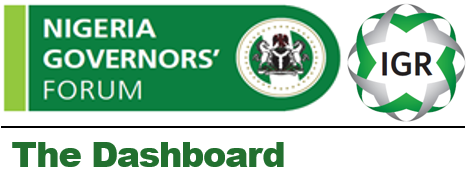 Improving Tax Compliance
In the height of the COVID-19 pandemic in 2020, all tax authorities in the country deployed tax relief programmes to support individual taxpayers and businesses. The relief included the extension of the date of filing for the 2019 annual returns, waiver or reduction on penalties and interests on tax liabilities, rebate/discount on taxes paid by new taxpayers, payment of taxes in instalments, and online issuance of tax clearance certificates to minimise human interaction. 
Most states however did not report any significant impact of the 2020 tax relief programmes on tax compliance. This unweighted impact of the relief programmes raises concerns about the scope of the programmes, level of taxpayer communication and engagement and the level of customer support provided to taxpayers (including the issuance of guidance to staff and taxpayers) . 
Another reform that has gained traction is the introduction of tax-for-service spending by tax authorities. 22 States expend their budget to provide targeted services to specific taxpayer groups such as market traders, unions, and motor park operators/users. 
22 states reported that they have created a register of non-compliant taxpayers. This list covers taxpayers who fail to timely file their tax liabilities and taxpayers who report inaccurate information (usually on the basis of past audits).
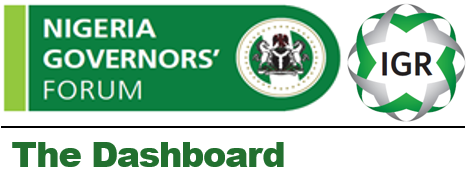 The Road to a Unified Taxpayer ID
Reforms to improve taxpayer identification are still evolving, including moves to integrate taxpayers’ data with third-party databases of institutions such as the Central Bank of Nigeria (CBN), the Nigeria Inter-Bank Settlement System Plc (NIBSS) and the National Identity Management Commission (NIMC). 
Across the board, contact numbers remain the most used taxpayer identifier – adopted in 28 states, followed by the JTB Tax Identification Number (TIN) used in 25 states. Interestingly, 8 states have adopted their state-issued residency number as a means of taxpayer identification. 
The system of multiple identifiers has in many cases enabled non-compliance, especially in a country like Nigeria with multiple tax institutions and jurisdictions.
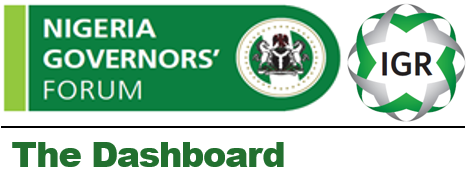 The Road to Digital Tax Administration
Digital penetration in tax processes has been greater in service areas such as e-payment, e-receipting and e-registration where 32, 29 and 23 states respectively reported that they have automated these processes. 
All states have adopted cashless payment channels for corporates to make the payment of PAYE online, while 29 states are using point of sale (PoS) machines or USSD channels for the informal sector workers. 
Digitalisation in accounting and objection processes have lagged, highlighting a disruption in the taxpayer service journey. 


A healthy tax administration is one which builds trust and provides great customer experience, where it is easy to get things right, and hard to get things wrong, one which minimises the cost of administration, and one which continually evolves to reduce taxpayers time to comply.
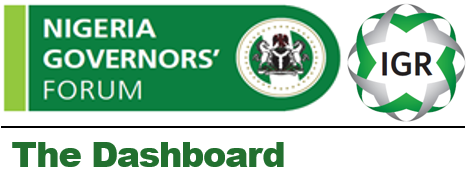 Unlocking New Revenue Sources
Across the major contact-intensive taxes, road taxes were reported as the easiest taxes to collect, followed by direct assessment from informal sector workers. Direct assessment from informal sector workers have been made easier to collect with the use of the presumptive tax framework which was introduced in 2015 as the method of assessment where for all practical purposes, the income of the taxpayer cannot be ascertained, or records are not kept in a retrievable manner. 
Based on the elf-assessment of states, the ease of collecting road and presumptive taxes contrasts with the difficulty in collecting land use charge, property tax and mining and quarrying fees. 
Some argue that the constitutional framework for tenement has hindered states’ attempt to redesign their property tax, coupled with the lack of a comprehensive law on property taxation, lack of jurisprudence as well as lack of review of the Land Use Charge Laws. 
31 States have so far drafted new regulations to establish the institutional arrangements required to effectively apply the Land Use Charge Laws in their jurisdictions. 

New regulations have become necessary because existing Land Use Charge Laws have not been specific enough to ensure the medium to long term active use of geospatial data in the preparation and issuance of demand notices on a real time basis. Over 4 million property records in urban areas have so far been collected across the 36 states.
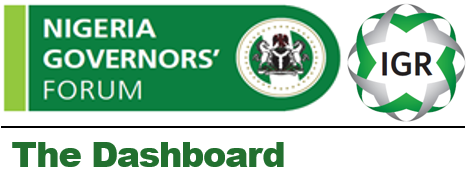 Strengthening Revenue Budgeting and Reporting
Higher revenue performances mean realistic budgets and more effective use of government resources. 
In 2021, the performance of IGR budgets reached a notable milestone of 94% on average across the 36 States. Although this single identifier masks the variation that exists from state to state, the trend reinforces the active role of tax authorities in meeting the revenue goals of states. 
Based on states’ self-assessment, 32 states have adopted the use of a revenue budget and reporting template to guide MDAs target setting during the budgeting cycle.
The impact of each tax reform varies
Full administrative and financial autonomy are vital for tax authorities to raise more revenues, improve their internal organisational management and raise the quality of taxpayer services. 
Tax-for-service spending are encouraged to build public trust and legitimacy for the tax administration system and consequently to encourage tax compliance from a wider tax base (especially the informal sector).
The consolidation and harmonisation of tax laws and rates in each jurisdiction provides the basis for an organised tax environment, especially in a country like Nigeria where the state and local government have separate tax jurisdictions. In the immediate term, the CRC brings to light all previously unreported revenue lines.
Binding constraints of tax reforms
Administrative and financial autonomy featured predominantly as the reform affected by the four (4) burning issues. Beyond a law that empowers the tax authority to be the sole revenue collecting and reporting agency, strong political commitment of the executive is required to provide a central posture for all MDAs, the mobilisation of people, technology systems and processes to drive tax administration; and a favourable disposition of citizens to administer taxes without fear. 
Beyond the legal process of tax consolidation through the state house of assembly, the CRC requires the harmonisation of all state and local government tax rates (including all levies, fees. and fines) and the elimination of duplicate taxes. CRCs are resource dependent because of the need for a continuous cycle of updates and public sensitization. 
Tax for service spending on the other hand is viewed as the most flexible reform because it is adjustable to the needs and development stage of tax administration in each State.
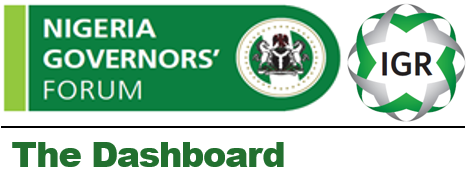 Conclusion – the increasing role of tax authorities
In the last decade, Nigeria has experienced an unprecedented level of tax reform. Unlike at the federal level, the trigger at the state-level was not from a business community call for a better business environment, but from the impact of failing oil revenues which had destabilised the budgets of state governments during the mid-2014 – 2016 fiscal crisis.  
In 2017, all State governments reached a consensus on the importance of DRM following the set up two DRM-focused technical assistance programmes within the NGF. Governors also committed to signing an action plan on revenue generation first at a joint NGF-JTB retreat which held on the 28th of October 2019 at Transcorp Hilton Abuja and later at the Seattle Declaration reached at the end of a 2-day meeting on Human Capital Development (HCD) convened by the Aliko Dangote Foundation, the Bill and Melinda Gates Foundation (BMGF) and the NGF in November 2019 in Seattle Washington, US.
The most progressive reforms have focused on tax consolidation and codification through the signing of a CRC in nearly all states to end multiple taxation, although more than half of them have not yet been able to achieve full administrative and financial autonomy as enshrined in their revenue laws. Although many states are placidly progressing on the tax reform journey, they are still hampered by their inability to self-run – a prerequisite to implement more competitive structures needed to transform their tax administration – including hiring more professionals and procuring technological requirements.  
Where tax authorities have been fully supported by the state governors, administrative changes have led to increased digitalisation, taxpayer compliance, and tax revenues, although the scope of collection remains generally challenging for taxes on mining and quarrying, land use and property. Ultimately, tax authorities are now playing an active role in defining the fiscal headroom of state governments. Through tax-for-service programmes, they are also helping to build much-needed public trust and legitimacy.
How to improve the quality of tax reforms
Tax reforms are associated with strong resistance from vested interests, from elites who may bear the greatest burden of taxation and institutions that benefit from a dysfunctional revenue system. 
There are highly potential ‘inflection points’ for tax reforms such as during periods of fiscal crisis or political transition. These points can be fleeting, and if the window closes before the reform is implemented, the reform will likely not go the long haul.
Tax reforms can best be implemented after a pathway of change (how can change happen) is designed. This may be informed by a comprehensive political economy analysis of each tax reform that will unpack the incentives or interests that shape the behaviours of the stakeholders that will be involved or impacted by the reform.
Establishing the link between tax reforms and the state-society relations provides the legitimacy needed to gain public support. This legitimacy is not only externally-given (from the public) but from within the tax/revenue institutions.
Finally, the binding constraints that stifle the implementation of tax reforms and the actions required to resolve them makes tax reforms a state-wide action that must be driven vertically from the executive to the lowest activity officer, horizontally across multiple agencies and within each institution across its business units.
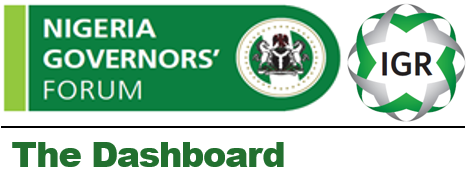 David Nabena
Chief Economist
dnabena@ngf.org.ng 
www.ngf.org.ng